Zachráň život kvapkou krvi
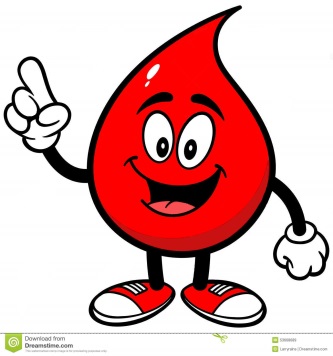 Mgr. Alena Korduljaková
14. júnSvetový deň darcov krvi
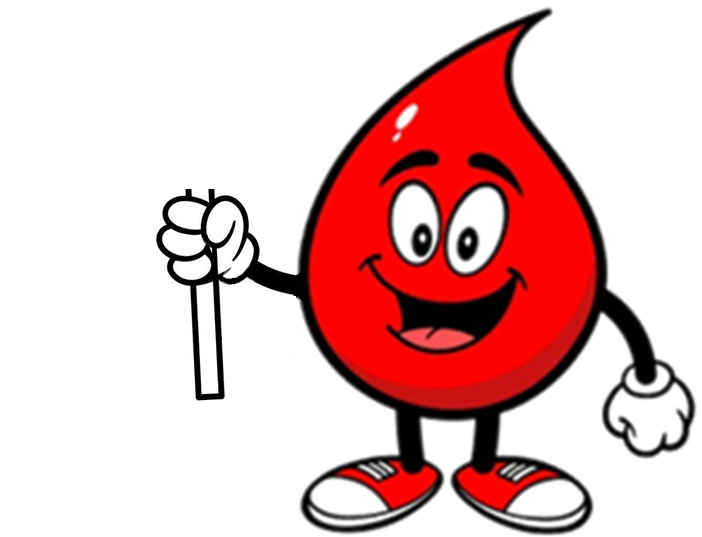 Ešte nemôžeme darovať krv, ale chceme vedieť viac.
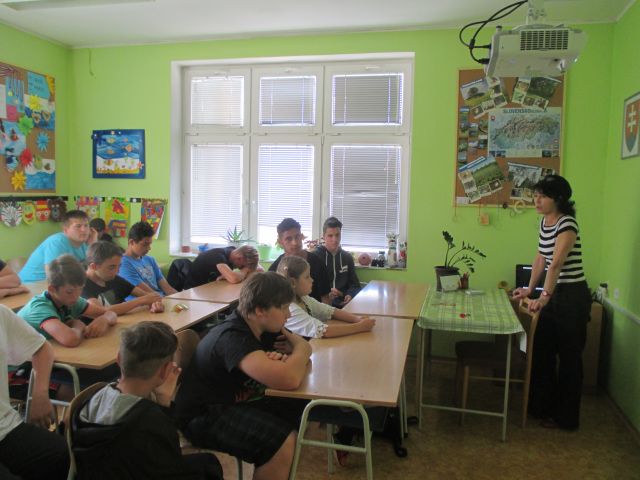 Kto potrebuje krv ?
obete úrazov a nehôd 
ľudia podstupujúci operácie 
pacienti liečiaci sa na leukémiu,                nádorové ochorenia, ochorenia krvných buniek...
Ľudská krv je dar, nedá sa vyrobiť, ani ničím nahradiť.Krv môže človeku darovať iba človek.
Kto môže darovať krv ?
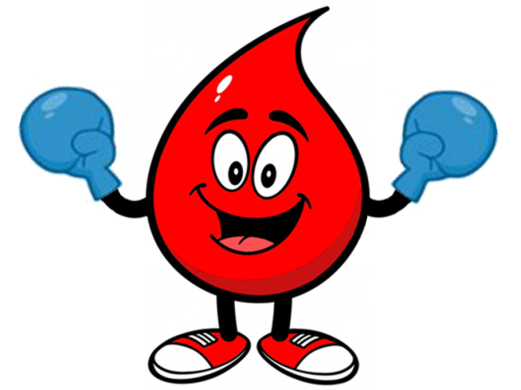 zdravý človek
vek od 18 do 60 rokov
hmotnosť viac ako 50 kg
.
Nie: operácia, transfúzia, akupunktúra, tetovanie, piercing
             v poslednom polroku
Kde darovať krv ?
pracoviská Národnej transfúznej služby SR 
mobilné odbery (školy, firmy, úrady)
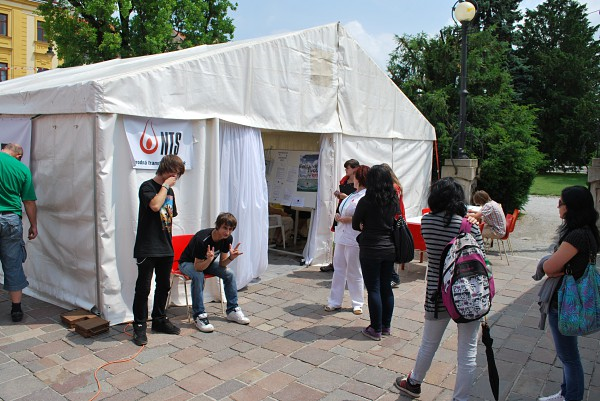 Ako darovať krv ?
ráno, dopoludnia
oddýchnutý
piť veľa tekutín
ľahké raňajky
0‰ alkoholu 48 hodín
12 hodín nefajčiť
Odber krvi:
registrácia
dotazník
vyšetrenie
5 až 15 min. – 450 ml krvi 
každé 3 mesiace - muži
každé 4 mesiace - ženy
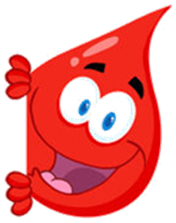 Darcovstvo – dobrovoľné Ocenenie – plaketa Jana Janského
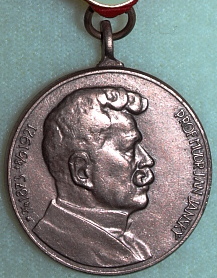 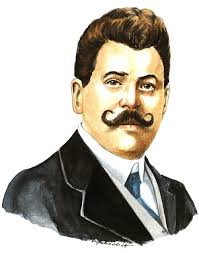 prof. MUDr. Jan Janský

český lekár
opísal delenie ľudskej krvi             na štyri základné krvné skupiny
     l, ll, lll, IV
Neskôr:
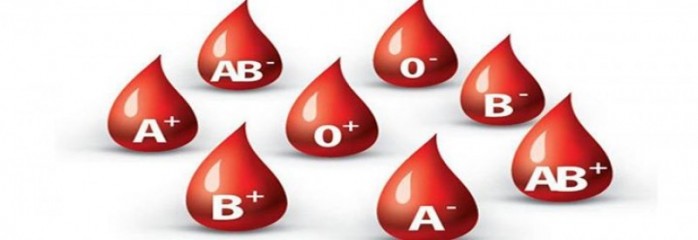 „Ráno darca – večer príjemca.“Každý z nás môže potrebovať krv.
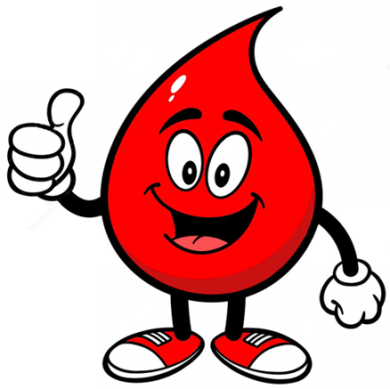 Pomôžme si navzájom.
Použité zdroje:
http://www.ntssr.sk/index.php
http://www.sestra.sk/Darcovstvo_krvi http://www.zelenavystava.cz/174-veda-a-vyzkum-v-ceskych-zemich-09-jan-jansky-a-stanislav-bechyne
https://allevents.in/#